Површина и обим круга и његових делова- вежбање -
14.05.2020.
7. разред
Драги седмаци,

   Пред вама су задаци за вежбање површине
и обима круга и његових делова. 
   

      Задатке радите у свескама, а да бисте 
проверили урађене задатке решења се
налазе на последњем слајду.
2
Задаци за вежбање
    

      1. Обим описане кружнице око квадрата 
је 18π cm. Израчунај површину квадрата.

     
     2. Обим једнакостраничног троугла је
12 cm. Израчунај површину уписаног круга 
у тај троугао.
3
3. Збир пречника два концентрична круга 
је 26 cm. Обим мањег круга је 2π cm. 
Израчунај површину кружног прстена који 
образују ови кругови.


  4. Површина кружног исечка круга
К(О, 6 cm) је 12π cm². Израчунај централни 
угао кружног исечка.
4
Решења задатака
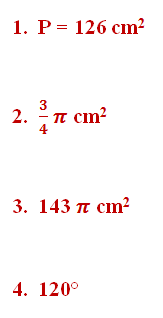 До наредног часа,
срдачан поздрав
наставница Марија
5